BÀI 10. ĐỒ THỊ QUÃNG ĐƯỜNG – THỜI GIAN
I. Vẽ đồ thị quãng đường – thời gian cho chuyển động thẳng
1. Lập bảng ghi quãng đường đi được theo thời gian
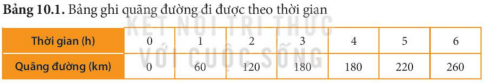 1. Trong 3h đầu, ô tô chạy với tốc độ bao nhiêu km/h?
2. Trong khoảng thời gian nào thì ô tô dừng lại để hành khách nghỉ ngơi?
I. Vẽ đồ thị quãng đường – thời gian cho chuyển động thẳng
2. Vẽ đồ thị
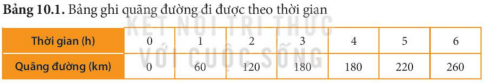 Vẽ hai tia Os và Ot vuông góc với nhau tại O. Gọi là hai trục tọa độ
s (km)
Xác định biểu diễn quãng đường đi được và thời gian tương ứng
300
A
D
B
G
C
E
240
•
•
Nối các điểm với nhau ta được đồ thị quãng đường – thời gian.
180
D
C
•
120
B
•
60
A
•
O
t (h)
2
1
5
4
6
3
Các em hãy nhận xét về các đường nối này?
I. Vẽ đồ thị quãng đường – thời gian cho chuyển động thẳng
2. Vẽ đồ thị
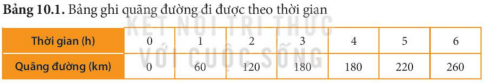 s (km)
300
•
G
240
•
E
•
•
180
D
C
•
120
B
•
60
A
•
O
t (h)
2
1
5
4
6
3
II. Sử dụng đồ thị quãng đường – thời gian
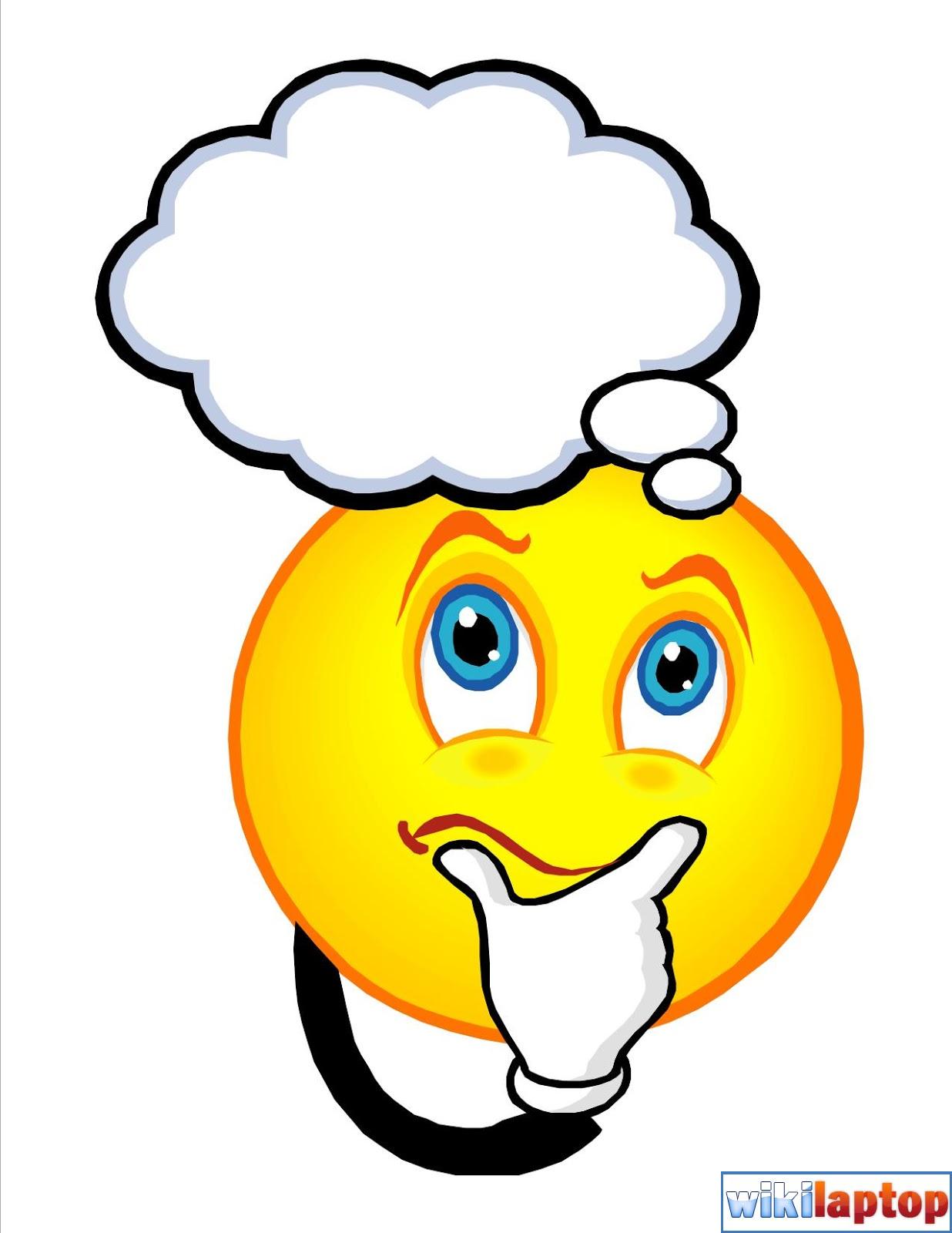 a) Mô tả lại bằng lời chuyển động của ô tô trong 4h đầu.
s (km)
- Trong 3h đầu ô tô đi được 180km với vận tốc không đổi .
a) Mô tả lại bằng lời chuyển động của ô tô trong 4h đầu
b) Xác định tốc độ của ô tô trong 3h đầu
c) Xác định quãng đường ô tô đi được sau 1h30 min từ khi khởi hành
300
•
G
240
•
- Từ giờ thứ 3 đến giờ thứ 4 ô tô đứng yên
E
•
•
180
D
C
b) Xác định tốc độ của ô tô trong 3h đầu
•
120
S
•
•
B
•
v = s : t = 180 : 3 = 60km
60
A
•
O
t (h)
c) Xác định quãng đường ô tô đi được sau 1h30 min từ khi khởi hành
2
1
5
4
6
3
Đổi 1h30min = 1,5h
s = v . t = 60 . 1,5 = 90km
Bài 2 tr 55 SGK. Lúc 6h sáng, bạn A đi bộ từ nhà ra công viên để tập thể dục cùng các bạn. Trong 15 min đầu, A đi thong thả được 1000 m thì gặp B. A đứng lại nói chuyện với B trong 5 min. Chợt A nhớ ra là các bạn hẹn mình bắt đầu tập thể dục ở công viên vào lúc 6 h 30 min nên vội vã đi nốt 1000 m còn lại và đến công viên vào đúng lúc 6 h 30 min.
a) Vẽ đồ thị quãng đường - thời gian của bạn A trong suốt quá trình 30 min đi từ nhà đến công viên.
b) Xác định tốc độ của bạn A trong 15 min đầu và 10 min cuối của hành trình
Bài 2 tr 55 SGK. Lúc 6h sáng, bạn A đi bộ từ nhà ra công viên để tập thể dục cùng các bạn. Trong 15 min đầu, A đi thong thả được 1000 m thì gặp B. A đứng lại nói chuyện với B trong 5 min. Chợt A nhớ ra là các bạn hẹn mình bắt đầu tập thể dục ở công viên vào lúc 6 h 30 min nên vội vã đi nốt 1000 m còn lại và đến công viên vào đúng lúc 6 h 30 min.
•
•
•
•
•
•
•
•
II. Sử dụng đồ thị quãng đường – thời gian
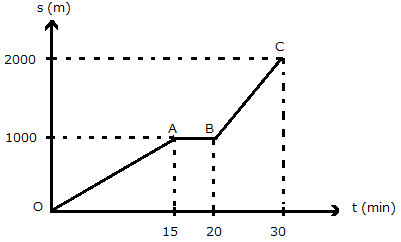 (3)
(2)
(1)
II. Sử dụng đồ thị quãng đường – thời gian
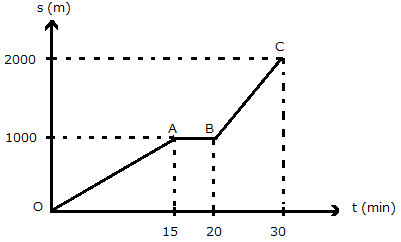 Tốc độ của bạn A trong 15 min đầu
(3)
Tốc độ của bạn A trong 10 min cuối
(2)
Đổi 10 min = 10.60 = 600 s
(1)
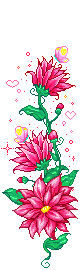 Ghi nhớ
Đồ thị của chuyển động có tốc độ không đổi là một đường thẳng.
Cách vẽ đồ thị quãng đường – thời gian của chuyển động.
Sử dụng đồ thị quãng đường – thời gian chuyển động.
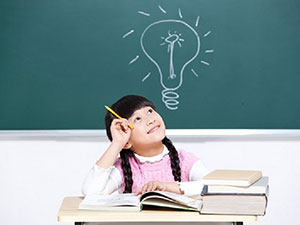 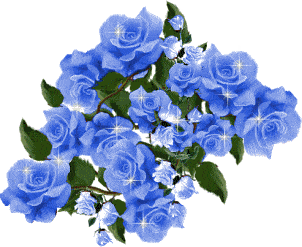 Bài 10.1 tr 32 SBT. Bảng dưới đây mô tả chuyển động của một ô tô trong 4 h.
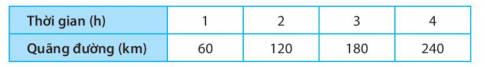 Hình vẽ nào sau đây biểu diễn đúng đồ thị quãng đường - thời gian của chuyển động trên?
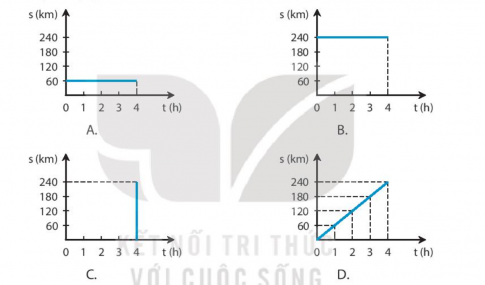 Bài 10.2 tr 32 SBT. Hình 10.1 là đồ thị quãng đường - thời gian của một vật chuyển động. Dựa vào hình vẽ, hãy kiểm tra các thông tin sau đây là đúng hay sai.
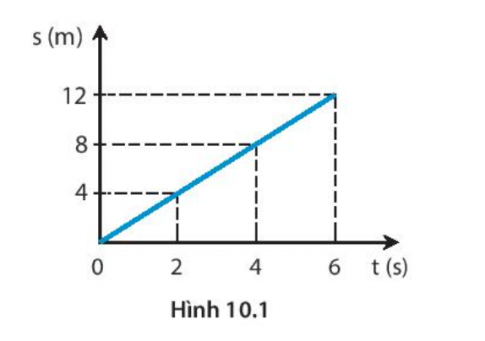 a) Tốc độ của vật là 2 m/s.
b) Sau 2 s, vật đi được 4 m.
c) Từ giây thứ 4 đến giây thứ 6, vật đi được 12 m.
d) Thời gian để vật đi được 8 m là 4 s.
Đúng
Đúng
Sai
Đúng
Bài 10.3 tr 33 SBT. Lúc 1 h sáng, một đoàn tàu hoả chạy từ ga A đến ga B với tốc độ 60 km/h, đến ga B lúc 2 h và dừng ở ga B 15 min. Sau đó, đoàn tàu tiếp tục chạy với tốc độ cũ thì đến ga C lúc 3 h 15 min. Hình vẽ nào sau đây biểu diễn đúng đồ thị quãng đường - thời gian của đoàn tàu nói trên?
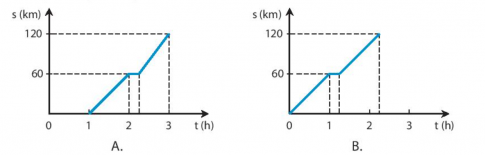 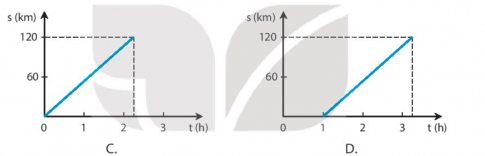